TEMPERAMENTS
MELANCHOLOY
SUPINE
SANGUINE
CHOLERIC
PHLEGMATIC
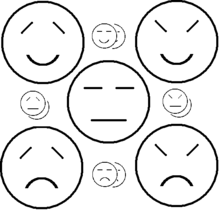 Simple emoticons of the five temperaments: Sanguine (top right), Choleric (bottom right), Melancholy (bottom left), and Phlegmatic (center), with the new temperament Supine (top left) and Phlegmatic blends in between.
Sanguine - quick, impulsive, and relatively short-lived reactions. (hot/wet)

Phlegmatic - a longer response-delay, but short-lived response. (cold/wet)

Choleric - short response time-delay, but response sustained for a relatively long time. (hot/dry)

Melancholy -  long response time-delay, response sustained at length, if not, seemingly, permanently. (cold/dry)

Supine - are often frustrated because they expect people to know they want interaction, while the Phlegmatic expresses a moderate need, and wants only the same moderate amount in return.
DRIVING NEEDS OF EACH TEMPERAMENTS

Each of  temperaments has a driving need that energizes its behavior.

For the Melancholic, the motivation is fear of rejection and/or the unknown. They have a low self-esteem and, figuring that others do not like them, they reject others first.

The Supine also has low self-esteem, but is driven to try to gain acceptance by liking and serving others.

The Sanguine is driven by the need for attention, and tries to sell themselves through their charm, and accepts others before those others can reject them. Their self-esteem crashes if they are nevertheless rejected. Yet, they will regain the confidence to keep trying to impress others.

The Choleric is motivated by their goals, in which other people are tools to be used.

The Phlegmatic's lack of a motivation becomes their driving need: to protect their low energy reserve.
Melancholy
Strengths of a Melancholy                               Weaknesses of a Melancholy
	Deep and thoughtful                                                      Moody and depressedReserved                                                                      Candidate for manic depressionAnalytical                                                                      Does not forgive easilyTalented, creative                                                       	Enjoys being hurtArtistic, musical                                                            Low self-imageCommunes easily with God                                          Has a false humilityPrayer warriors                                                             Off in another worldPerfectionist                                                                  Critical of self and othersFaithful, devoted friend                                                  Self-centered, self examiningAppreciates beauty                                                        Very suspiciousSensitive                                                                         Demands privacySelf-sacrificing                                                                Too introspectiveConscientious                                                                 Feelings of persecution
Melancholy – continued….
Strengths of a Melancholy                               Weaknesses of a Melancholy
Idealist    	                             HypochondriacLogical                                         Lingers on past hurts, seems to enjoy itPeaceful                                       Broods over thingsAgreeable                                     Absorbed by his thoughtsGood problem solver                    Hard to get along with, turns people offOrganized                                     Pessimistic, always remembers negative    Neat, tidy                                       Very proudGreat teacher                                 Can be impracticalEncourages others                         Slow to make a decisionControlled self-discipline                Does not live in the presentEmpathetic to others                      Selective hearingGood listeners and counselors       Resentful when not appreciatedInventive                                         Too meticulous for childrenHave discernment of Spirit              Loses confidence in othersHappy to be in the background         Exasperated by disorderFruit of longsuffering                       Dwells on guiltDoes not get upset easily               Deep need for approvalAvoids conflicts                               Sets very high, hard standardsMakes lifelong friends                     Hard to pleaseOpen to receiving wisdom              Hard to meet up to his standardsBelieves in “letter of the law”Has controlled self-discipline
Supine
STRENGTHS			WEAKNESSEmotion 			EmotionGentle spirit			 Unable to express themselves 	Desire to serve others		 Feels inadequate 	Dependable			 Victim Intensely loyal			 Hurt easily 		Can feel God's love, joy, and peace	 Fear of rejection 	Great capacity to respond to love	 Harbors anger as hurt feelings
Internalizes anger
Too sensitive
	
	Work				Work		Slow-paced and diligent          Needs constant reassurance                                    Great capacity for service 	Avoids making decisions  Dutifully pleases others 	Makes decisions cautiously Decision making abilities 	Feels powerless Ability to enforce "the policies" 
	set by others 		 Feels at the mercy of others
Supine- Continued..
Strengths			WeaknessFriends			FriendsNeeds social relationships 	    Wishes and desires unexpressed Likes people			    Feels others are superior to them Slow to fight back 		    Expect others to read their minds Seeks counsel in decision making   Fail to communicate their needs
	Can undertake numerous tasks 
	especially if these tasks are
	 performed for the development
	 of relationships
SANGUINE
Strengths of a Sanguine            	 Weaknesses of a Sanguine
Appealing personality                                                                    Compulsive talkerLife of the party                                                                             Has loud voice and laughTalkative, storyteller                                                                       Too happy for someGood sense of humor                                                                     Exaggerates, elaboratesHolds on to listeners                                                                      Dwells on triviaEmotional and demonstrative                                                          Can’t remember namesEnthusiastic and expressive                                                            EgotisticalCheerful and bubbling over                                                               Has restless energyLoves people                                                                                  Naïve, gets taken inGood on stage                                                                                Gets angry easilySincere heart, wants to give                                                             Controlled by circumstancesLives in the present                                                                         Seems phony to someMotivates others                                                                              Very loud, boisterousMakes friends easily                                                                        DisorganizedRealist                                                                                            Sloppy housekeepersGreat salespeople                                                                           Has trouble listeningEntertaining                                                                                    Can’t relax, always on goOptimistic                                                                                       Doesn’t follow through
Sanguine -  continued..
Strengths of a Sanguine             	 Weaknesses of a Sanguine

Tender and compassionate                              ImpulsiveEnergetic                                                          Must be with peopleLikes spontaneous activities                            Hates to be aloneEnvied by others                                              Needs to be center stageApologizes quickly                                           Gets angry easilyDoesn’t hold grudges                                       Makes excusesCreative and colorful                                        Fickle and forgetfulMakes home fun                                               UndisciplinedTrusting                                                             Cannot say noLikes to play                                                      Weak willedCharms others to work                                      Very insecure – lack of self-esteemThrives on compliments                                     Interrupts and doesn’t listenInspires others to join                                        Wants to be popularChangeable disposition                                     Dominates conversationsTurns disaster into humor                                  Repeats storiesVolunteers for jobs                                             Forgets obligationsLooks great on the surface                                Answers for others
Choleric
Strengths of a Choleric                  Weaknesses of a CholericPractical                                                                                        Demanding            Quick thinker                                                                                  DomineeringGood trouble shooters                                                                     Easily boredEnthusiastic                                                                                   Easily annoyedWill not give up                                                                               ImpatientGreat ambition                                                                                Bossy and arrogantFearless and courageous                                                                Quick temperedPassion to win                                                                               Can’t relaxThrilled with opposition                                                                    Too impetuousYearns for great things                                                                    InflexibleIntelligent                                                                                       Is not complimentaryDoes not complain                                                                          UnsympatheticBorn leader                                                                                     Dislikes emotionsStrong willed                                                                                  Little tolerance for mistakesNot easily discouraged                                                                   Can be rude or tactless
Choleric -  Continued..
Strengths of a Choleric                  Weaknesses of a Choleric

Independent                                                                                   SarcasticExudes confidence                                                                         CriticalDelegates work well                                                                        Must be in controlMakes the goal                                                                              Pride, has inflated egoStimulates others                                                                           Holds a grudgeExcels in emergencies                                                                    RevengefulVisionary                                                                                       His plan is always the bestLikes pressure                                                                               Tends to use peopleSelf-reliant                                                                                     Decides for othersEnergetic                                                                                       Can do everything betterDaring, risk taker                                                                            Can’t say “I’m sorry”Decisive                                                                                         Too independentDetermined                                                                                     Too busy for familyDoer                                                                                               May make rash decisionsDirect                                                                                             Tends to over dominateWants results                                                                                  Enjoys controversy, argumentsLikes to achieve                                                                               “Knows everything”Goal-oriented
PHLEGMATIC
Strengths of a Phlegmatic                	Weaknesses of a PhlegmaticSteady, not moved easily                                                                    IntrovertPatient                                                                                              Watcher, not doerFree from stress, tend not to worry                                                      Meets requirements, then stopsLives balanced life                                                                               Must be re-started after project  Meek, most gentle people on planet                                                     UnenthusiasticIn control of themselves                                                                       Can be very stubbornIn control of their environment                                                               Not team playersComfortable with themselves                                                                Lazy, gets tired easilyStays focused on project, gets it done                                                  Struggles with motivating themselvesDry sense of humor                                                                             Tormented by fearVery witty                                                                                           Indecisive about the next stepDependable                                                                                        Avoids responsibilities, extra burdensPractical and efficient, conserves energy                                              Hides real feelings, emotionsCalm, cool, collected                                                                         Can be selfish, want their wayBrings peace to the workplace                                                            Can be too compromisingMakes a very good parent                                                                   Self-righteous, everyone else is wrongTakes quality time with their children                                                   May think they don’t need God
Phlegmatic –Continued…
Family comes first                                                                            Not tidy in their homeStrong spiritual leaders                                                                       Do not discipline wellPeaceful and agreeable                                                                       Not goal orientedGood administrative skills                                                                   Discourages othersGood leaders                                                                                     Stay un-involvedGood mediators                                                                                Must be nudged to participateTough projects do not worry him                                                         Last one to get involvedVery good under pressure                                                                   Hard to get excitedSelf-sufficient                                                                                     Tendency to judge othersHas gift of temperance                                                                        Teases extroverts - they annoy himGets involved when he feels needed                                                     Resists changeHas gift of longsuffering                                                                      Can be sarcasticEasy to get along with                                                                        ProcrastinatesDo not offend others                                                                           Critical of people who expend energyWalks away from arguments                                                              Holds grudgesGood listeners                                                                                   ComplacentPredictable                                                                                        Possessive
Temperaments and the Kingdom of God
Sanguine – People with Sanguine personality mostly lead other to salvation. The world’s best evangelists and preachers are Sanguine. They have ability to inspire others. Most of the time they fail to lead other into further steps.
Melancholy – they are self sacrificing, they have patients and intellect. They can spend countless hours to help the infant Christians to adolescence.
Choleric – Their character is best at starting ministries, building churches, and encourage other people to complete new projects.  They have ability to lead nationwide ministries.
Phlegmatic – They have ability to keep the books, ability to process the data, handle the mailings and other jobs that require precision and accuracy.
Supine – Supine has a great capacity for service.  They are good at caring, visiting nursing homes, and serving the people. They expect recognition for their service.